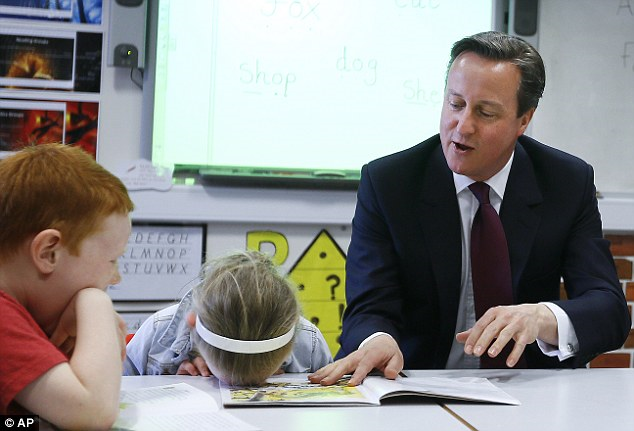 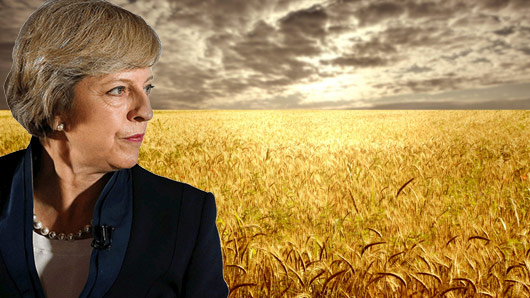 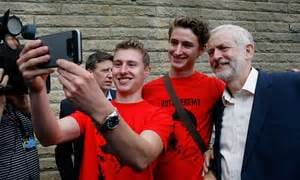 Voter Behaviour and the media- REVISION
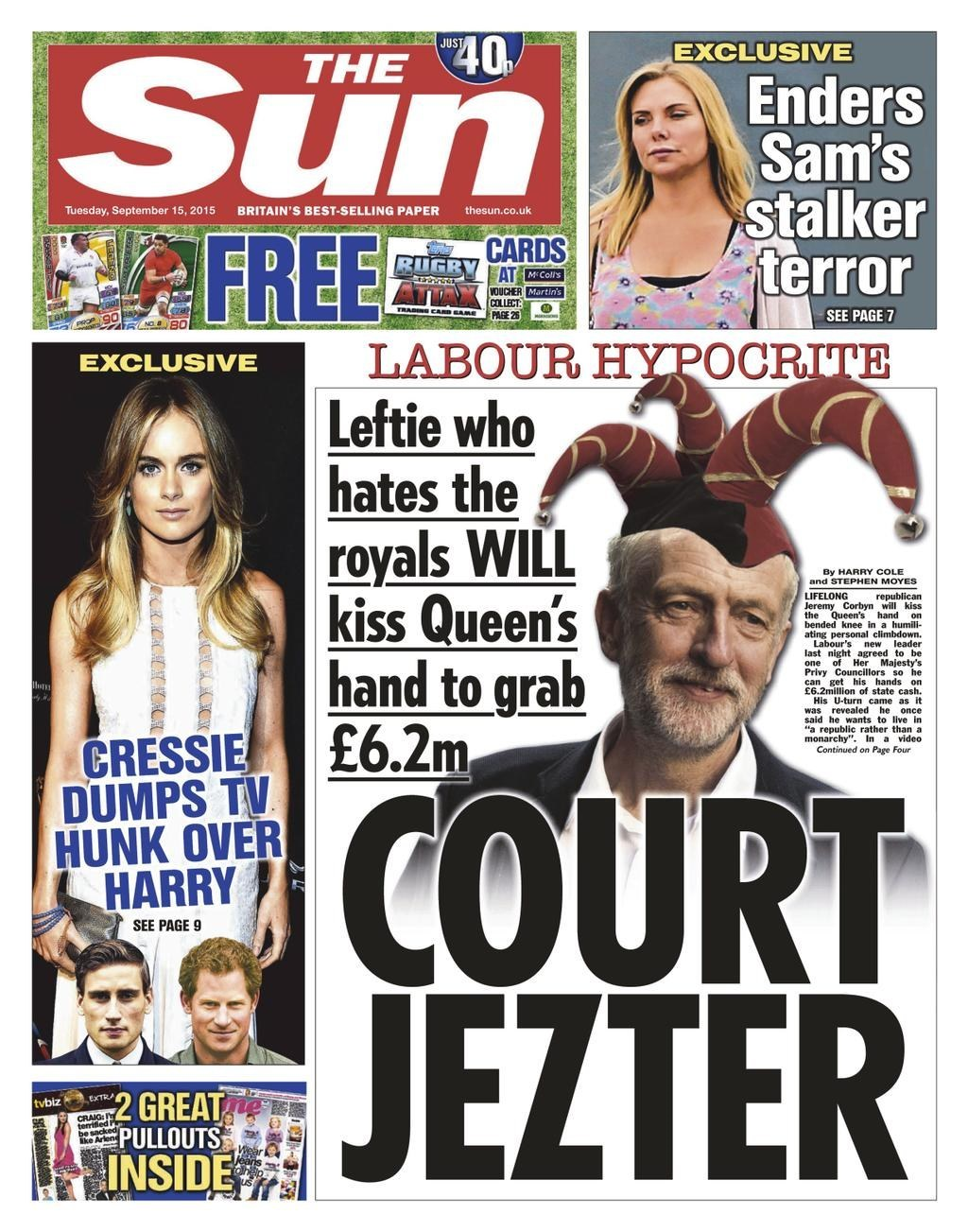 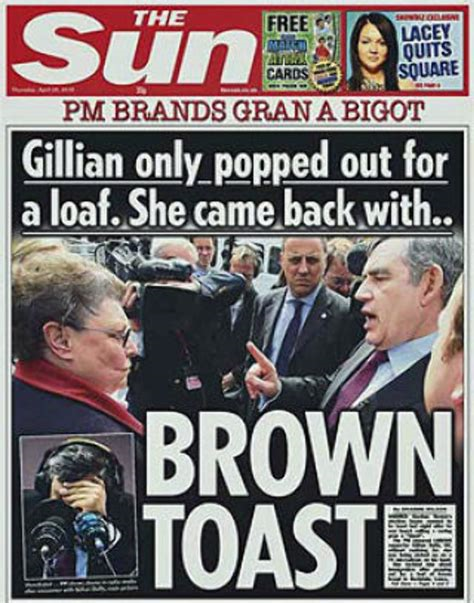 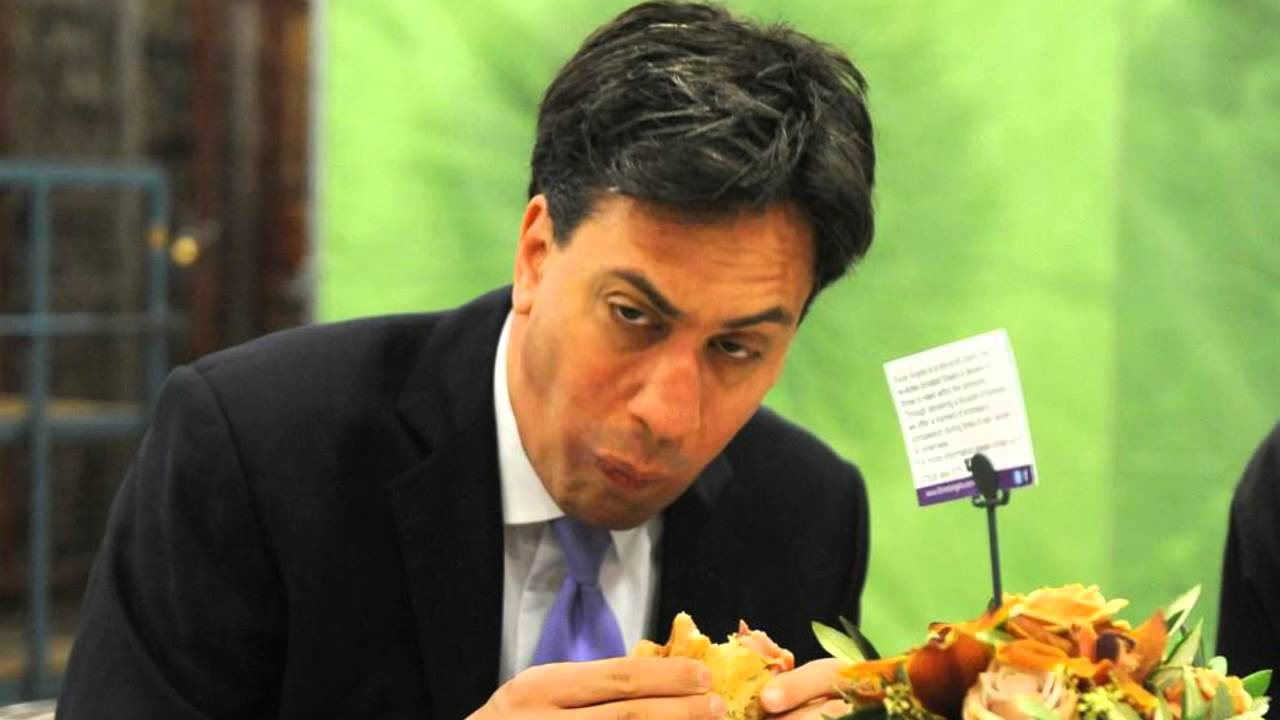 Key terms
What factors can influence voter behaviour?
Try to jot down as many as you can on the handout provided…. You’ve got 1 minute!
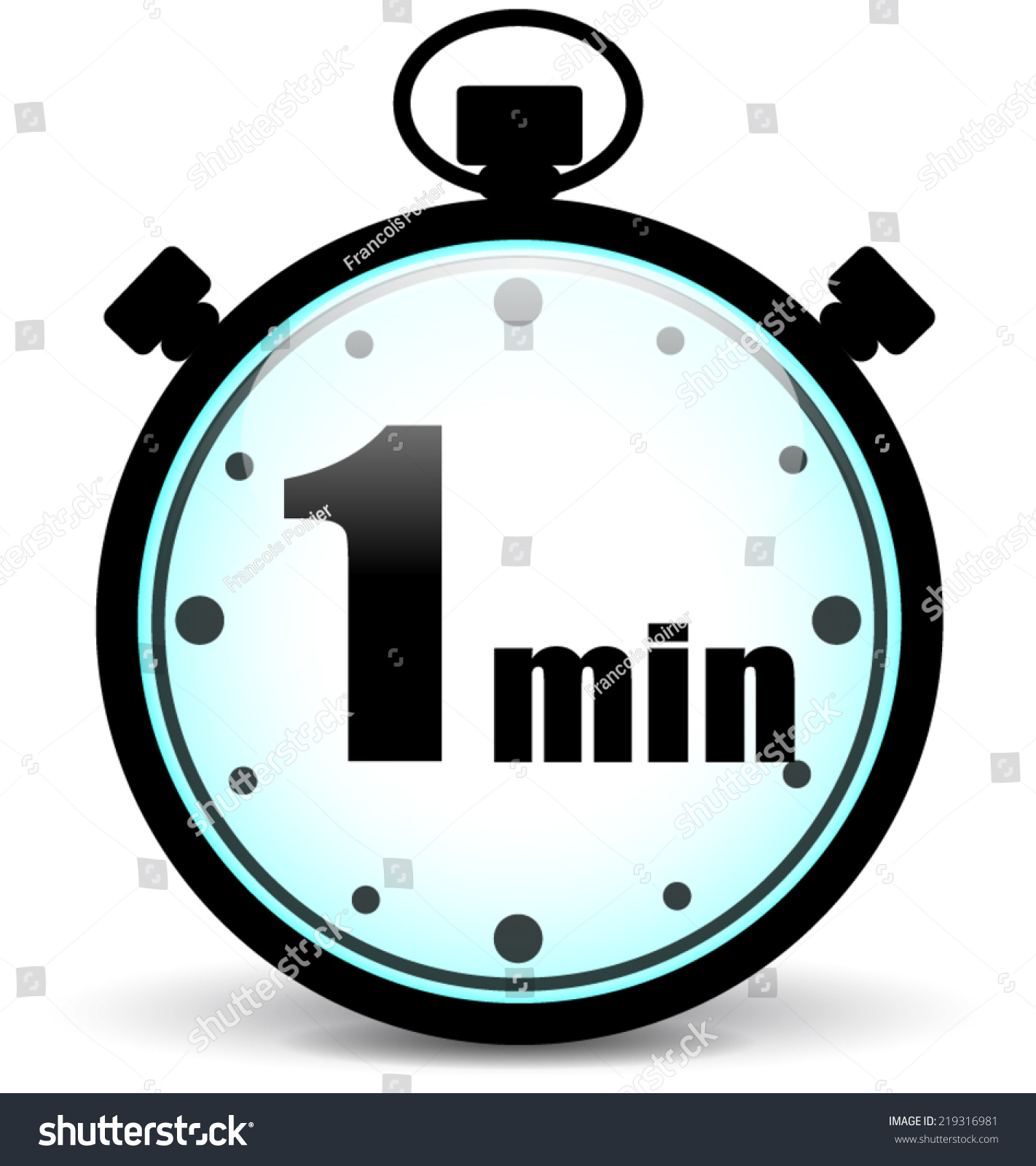 What factors can influence voter behaviour?
Demographic factors (Class, age, gender, ethnicity, region) 
Party Leaders
Valence issues
Events 
Media (+opinion polls)
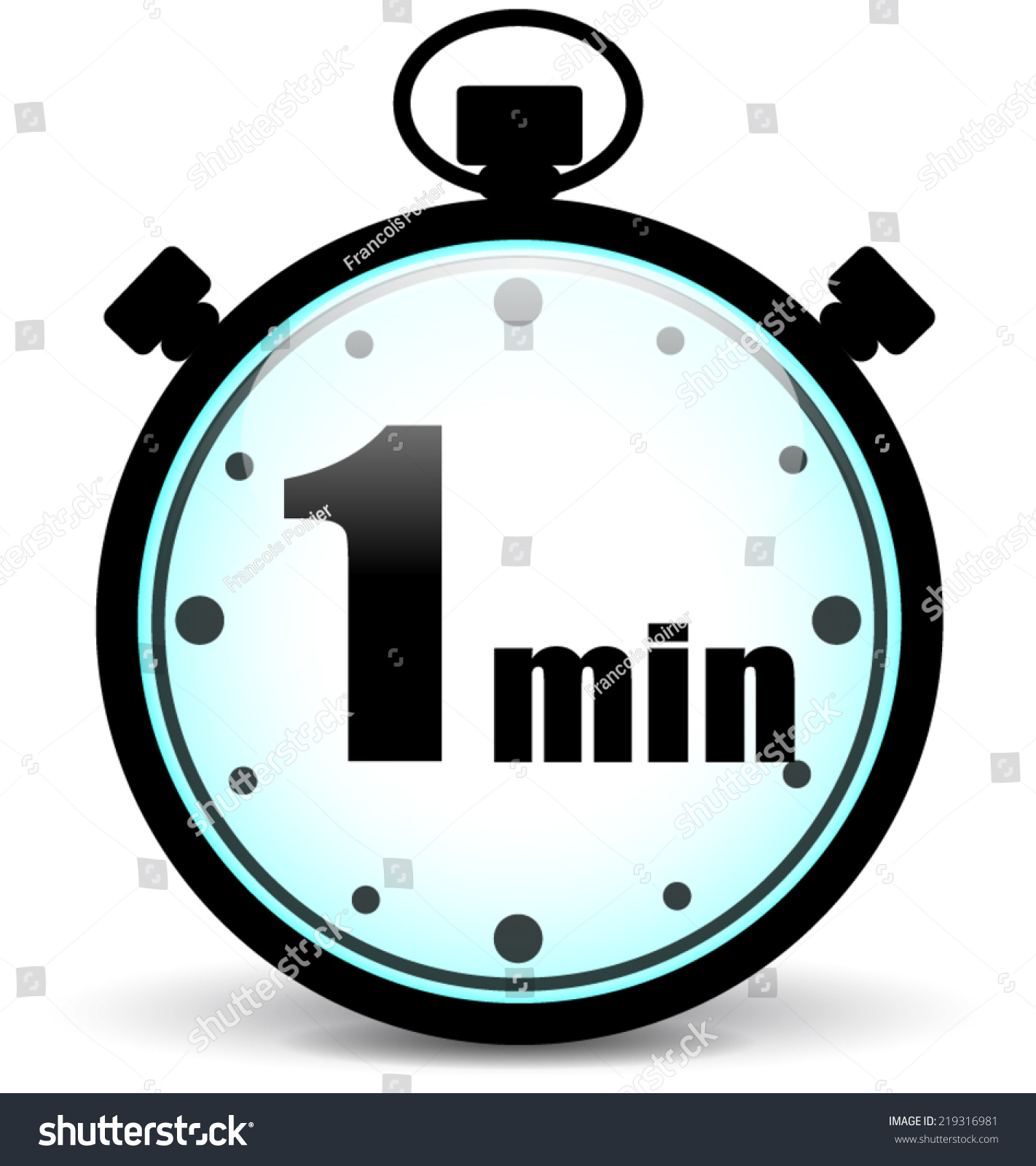 The four Types of voter
The influence of valence issues on voting behaviour
Valence includes the image of the leader – but it’s also about how voters judge the parties on the most salient issues to them. 

Valence issues can have a big effect on voting behaviour, especially when it comes to floating or swing voters who have no particular allegiance to party, who may be looking for a deciding factor on which way to vote. They might vote instrumentally or altruistically. 
Valences issues can be defined as when most of the electorate hold similar views on an issue, they may decide to vote for one party or another based on how well they think the party and/or it’s leader will manage that particular issue, as well as on a judgement of how well the party managed it in the past. These are known as valence issues. This could be a particular issue such as national security, foreign policy or the economy. David Cameron played up to this, constantly referring to the Conservative government’s ‘long-term economic plan’ in 2015. 
Valence can also refer to the general ‘image’ of a party and its leader, which may affect voting behaviour. Sometimes also called ‘competence voting.’ Theresa May entered into the 2017 general election arguing she could give the country ‘strong and stable leadership’’ but made several mistakes which made her seem indecisive, such as her U-turn on social care. Tony Blair created an image of youth and vitality in 1997, whilst Neil Kinnock was not as trusted by the electorate in 1992. 
Governing competence is a key valence issue – voters often base their decision in voting on how competent they feel the outgoing government has been and the potential competence of the other parties. Gordon Brown had been attacked in the press in the run up to the 2010 election for his violent temper and poor relationship management with ministers and advisors.
What does ‘Demographics’ include?
Age

Class

Ethnicity 

Region

Gender (probably not worth discussing in detail, however)
The influence of Class on Voting Behaviour
Traditionally in UK politics, class was the defining factor in how to determine how someone would vote, due to the strong class system within society. During the 1960, possible as many as 80% of people voted on class lines. Defined by AB Upper Middle Class) C1 (Middle class), C2 (skilled working class) and DE (working class).
The way one voted was part of their class identity and the parties established strong links in communities defined on class lines, i.e. working class communities in the East End of London. 
However, in recent years, the UK has seen a progressive period of class dealignment. A trend in which progressively fewer people consider themselves to be a member of particular social class, and so class has a decreasing impact on their voting behaviour. 
For example, in the past AB voters at the higher end of the social class classification would be more liable to vote Conservative, with 78% doing so in 1964. 
In recent times this has declined dramatically, with only 40% of AB voters voting Conservative in 2010, with only small increases in 2015 and 2017. 
This may be due to the advent of New Labour under Tony Blair, a more centrist middle-ground vision of Labour values, as well as the growth in strength of the centrist Liberal Democrats from the 1980s onwards. 
However, class cannot be entirely written off as a factor influencing voting behaviour, as evidenced by continued working class support for the Labour party. Even centrist New Labour in 1997 received 59% of working class DE voter support, and in 2017 59% backed Corbyn. 
Small Parties and Brexit – Class still matters – 64% of DE voters voted Leave in the referendum. 19% of DE voters voted UKIP in 2015 – this impacted Labour’s vote share in this category significantly.
The relationship between age and voting behaviour
The first aspect of the relationship is that the younger you are, the more likely you are to vote Labour.  Winston Churchill once said “if a man is not a socialist by the time he is 20, he has no heart. If he is not a Conservative by the time he is 40, he has no brain.” These words still tend to reflect the pattern between age and voting behaviour today. At the 2017 general election, 18% of the 18-24 bracket voted Conservative compared to 67% for Labour. The older the voter, the less likely voting Labour becomes. In the 65+ age bracket, only 23% voted Labour in 2017. This suggests a strong link between age and voting behaviour.  
The second key aspect of the relationship which is linked to the first is that the broadly Conservative-leaning 65+ age bracket shows high turnout figures in all elections, with 76% in 2010, 78% in 2015 and 71% in 2017. This is sometimes referred to as the grey vote, and is significant because it give a big advantage to the Conservatives who 59% of the 65+ bracket voted for in 2017, and UKIP (previously in 2015) who are most supported by the elderly. This suggests a strong link between age and voting behaviour. 
The third key aspect of relationship can be seen in the fact that, statistically, the younger you are, the less likely you are to vote. Turnout amongst the 18-24 age bracket has been the lowest of any bracket in the previous three elections. In 2010, turnout in this bracket was at 44%, 2015 it was at 43% and 2017 it was at 54%. A likely cause is widespread apathy amongst young voters and a lack of political education. This is significant because it may make it difficult for more radical parties like the Greens to make an impact, and it may discriminate slightly against the labour Party.
Evaluate the view that the publication of opinion polls should be banned in the run up to elections (30)
Evaluate the extent to which the dominance of the two main parties in the UK political system is in decline (30)
Evaluate the extent to which the dominance of the two main parties in the UK political system is in decline (30)
Evaluate the extent to which [insert factor] are the crucial factor in whether or not a political party is successful (30)
BE AWARE: At first glance this question looks like a question about political parties, but its actually asking you about reasons for success, i.e. at elections. Therefore, it’s about voting behaviour and comparing different factors on electoral success. 

Can structure it as: 
3 reasons why it’s party leaders vs. 3 other factors (media, valence, demographics)

If it’s a source question –
Structure if it’s a source – however, you have to link back to factor given in question in each point!
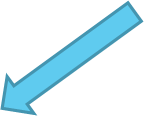 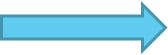 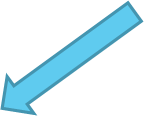 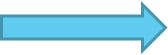 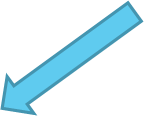